Compare and contrast these 2 rectangles
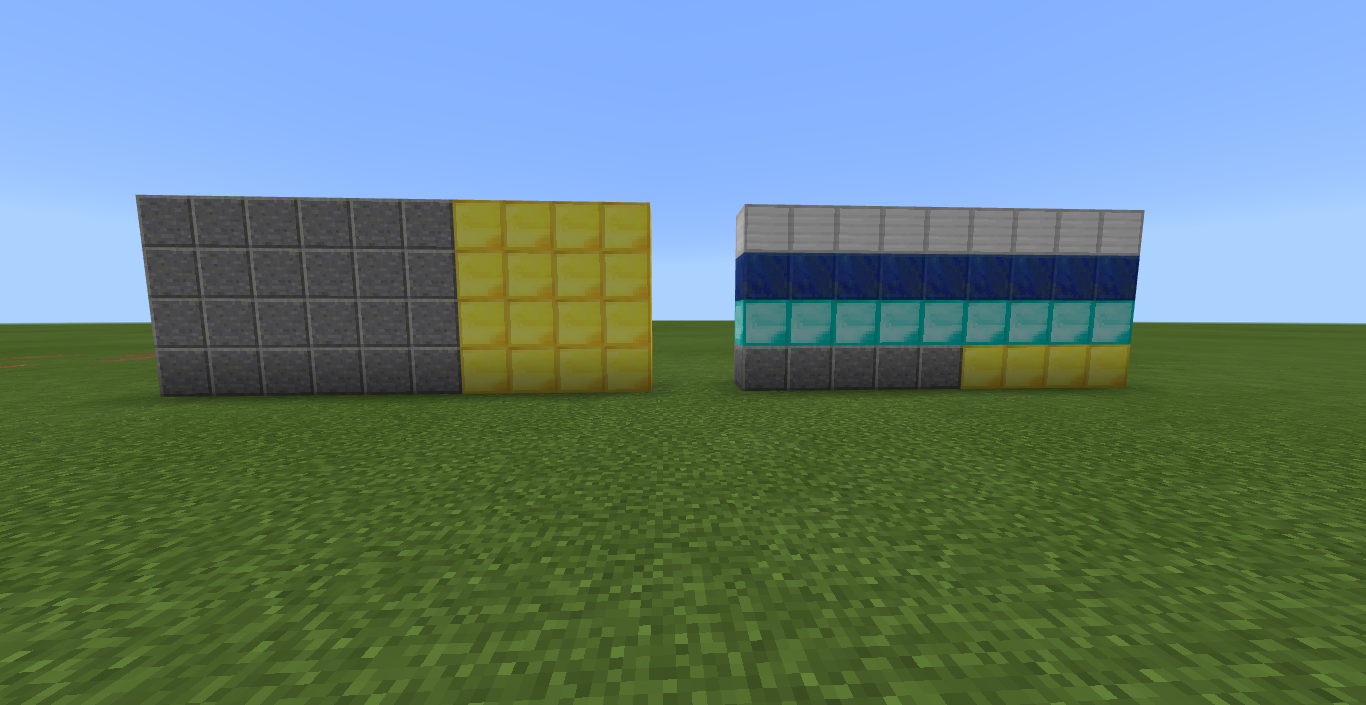 Why is this rectangle=(6x4)+(4x4)
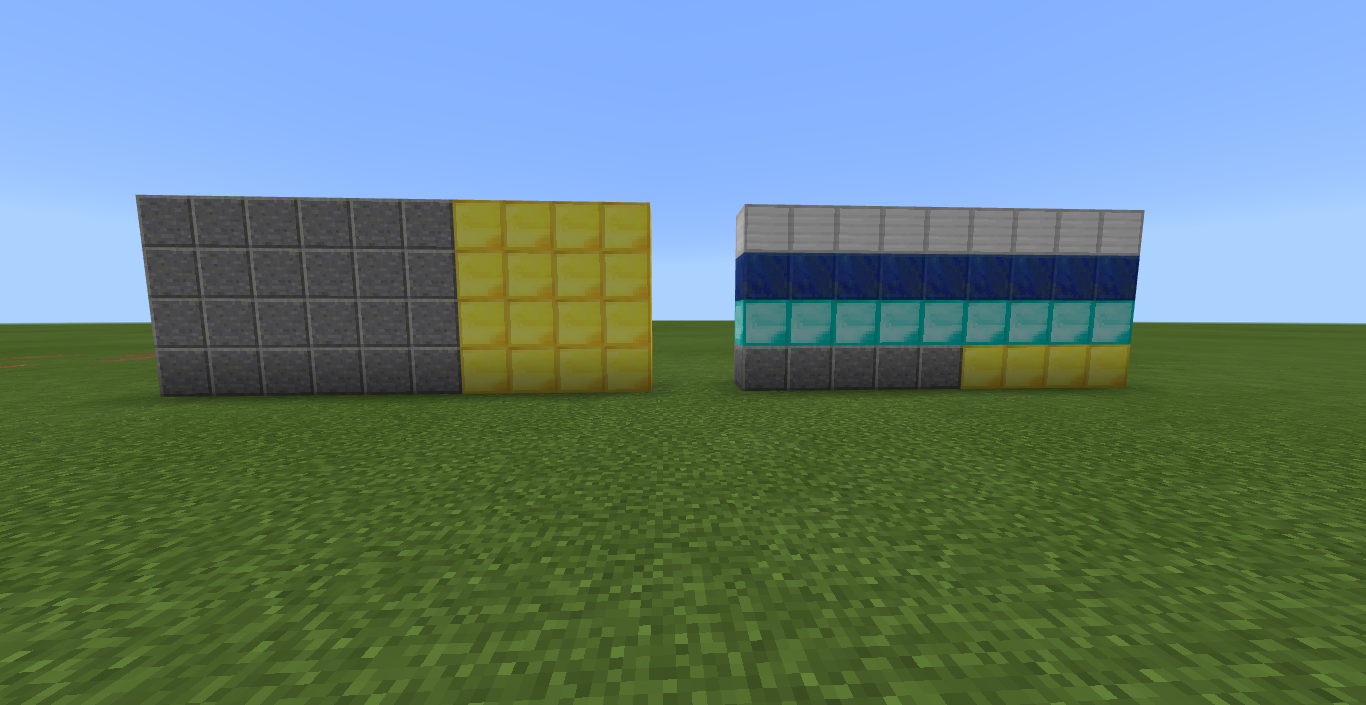 Why is this rectangle=4x(6+4)
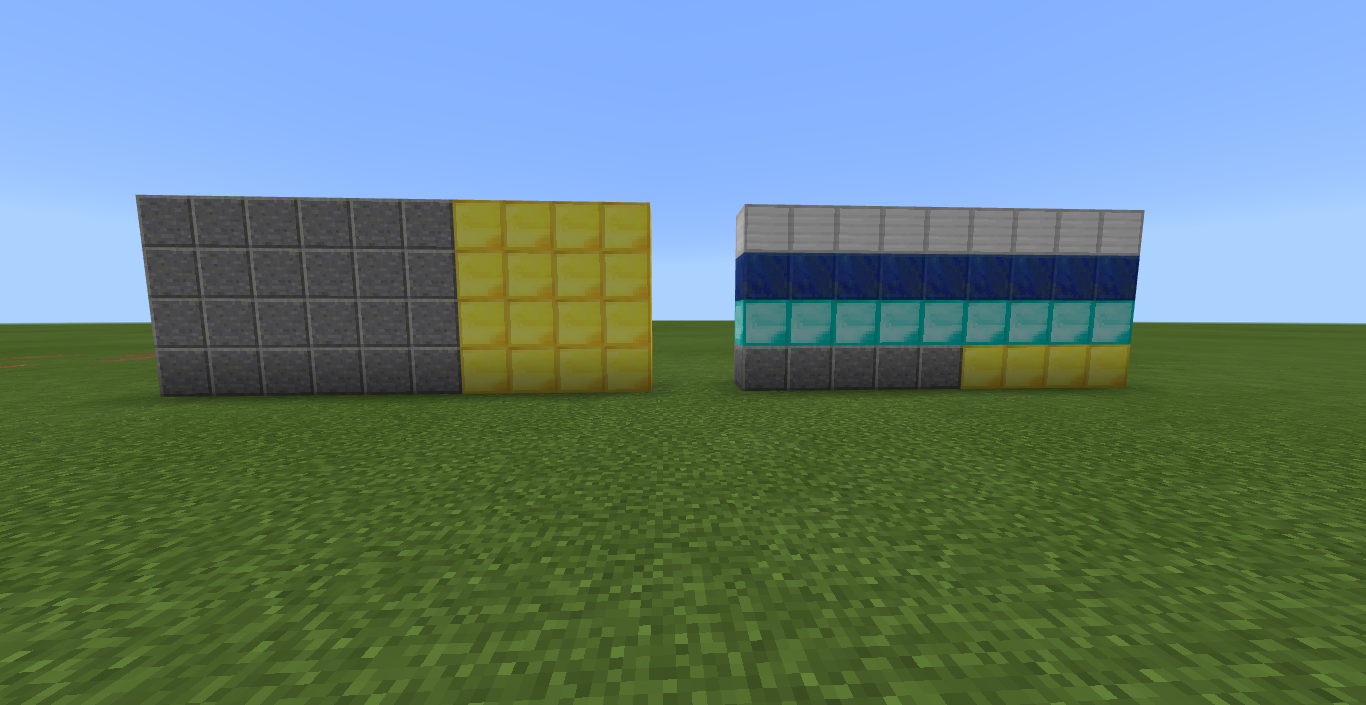 Compare and contrast 
        (AxB)+(AxC)         =        Ax(B+C)
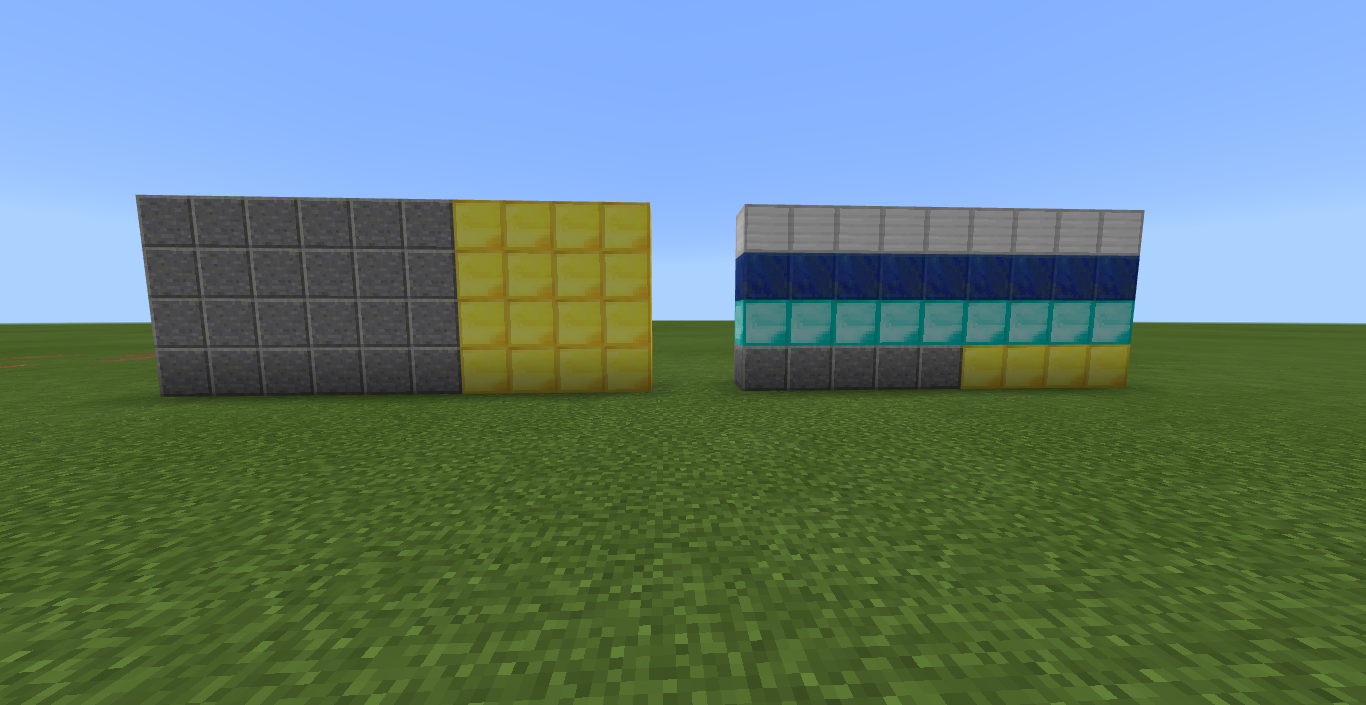 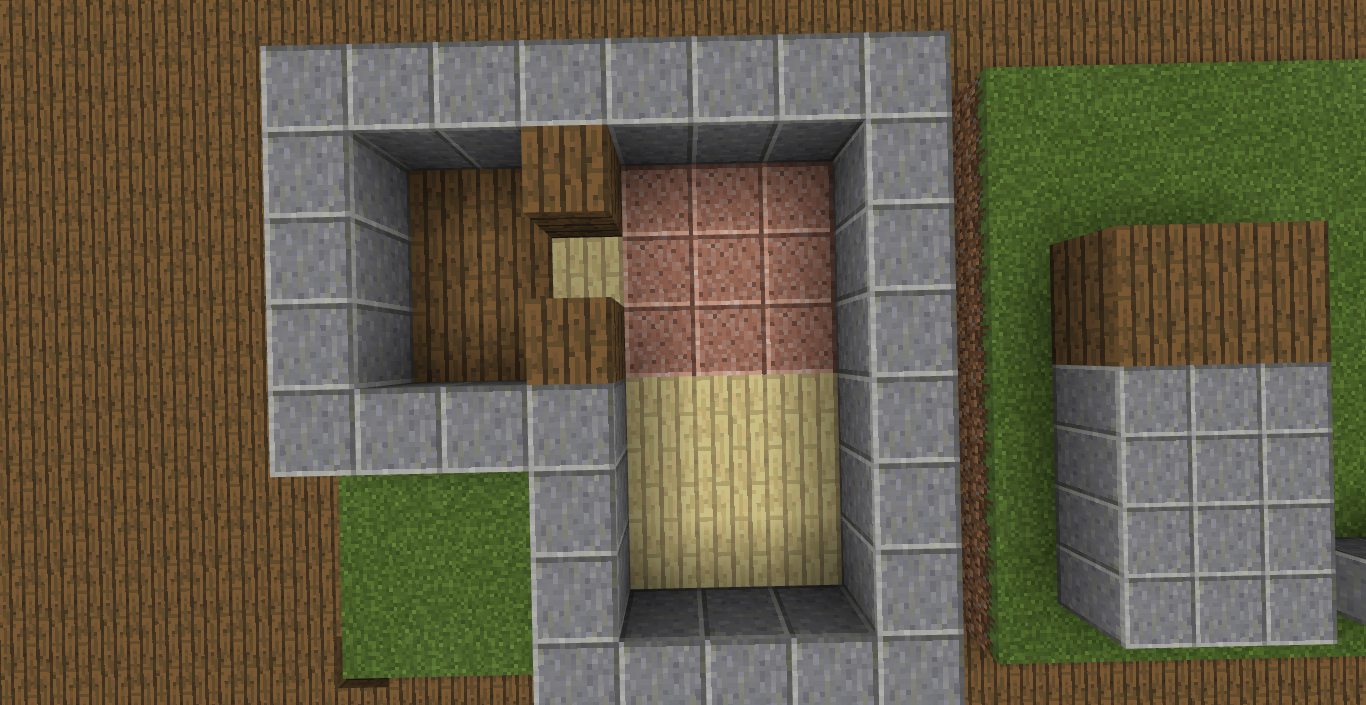 What is the area of the floor space?

Don’t include walls or door spaces
6
9
9
6+9+9=24
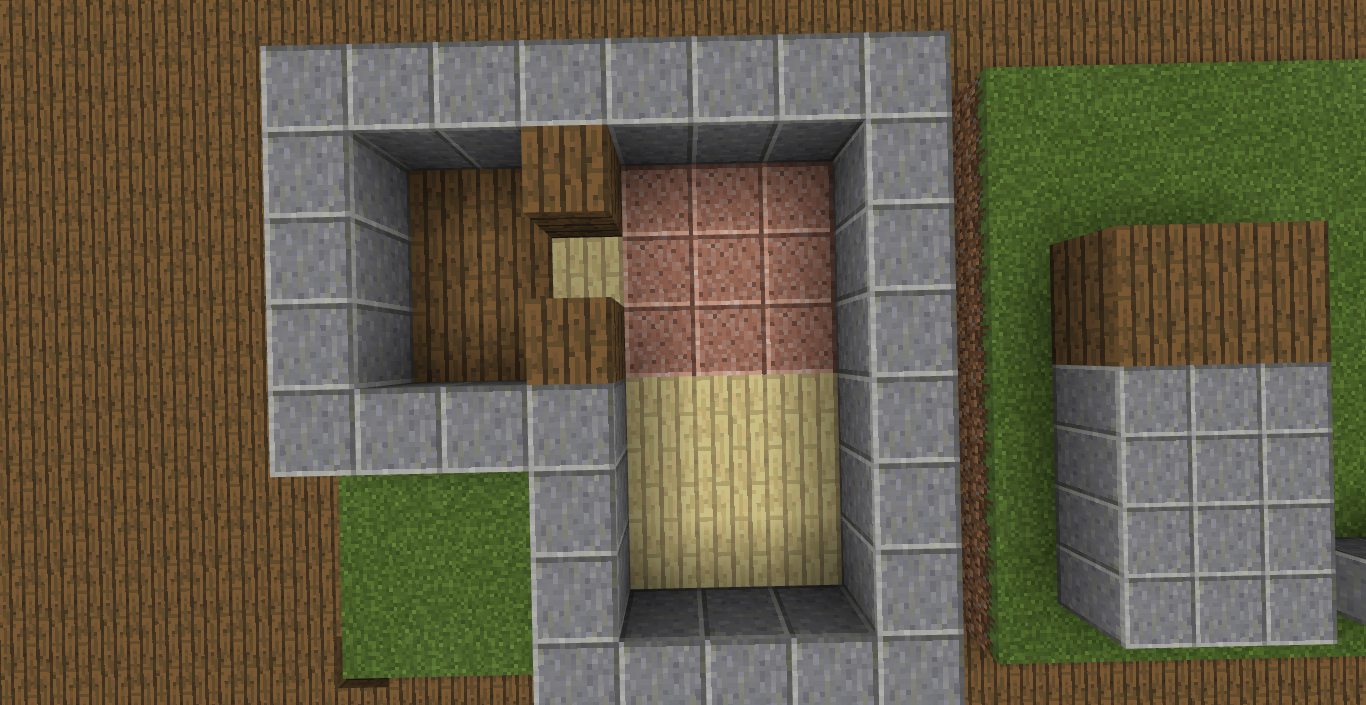 What do these math models have in common
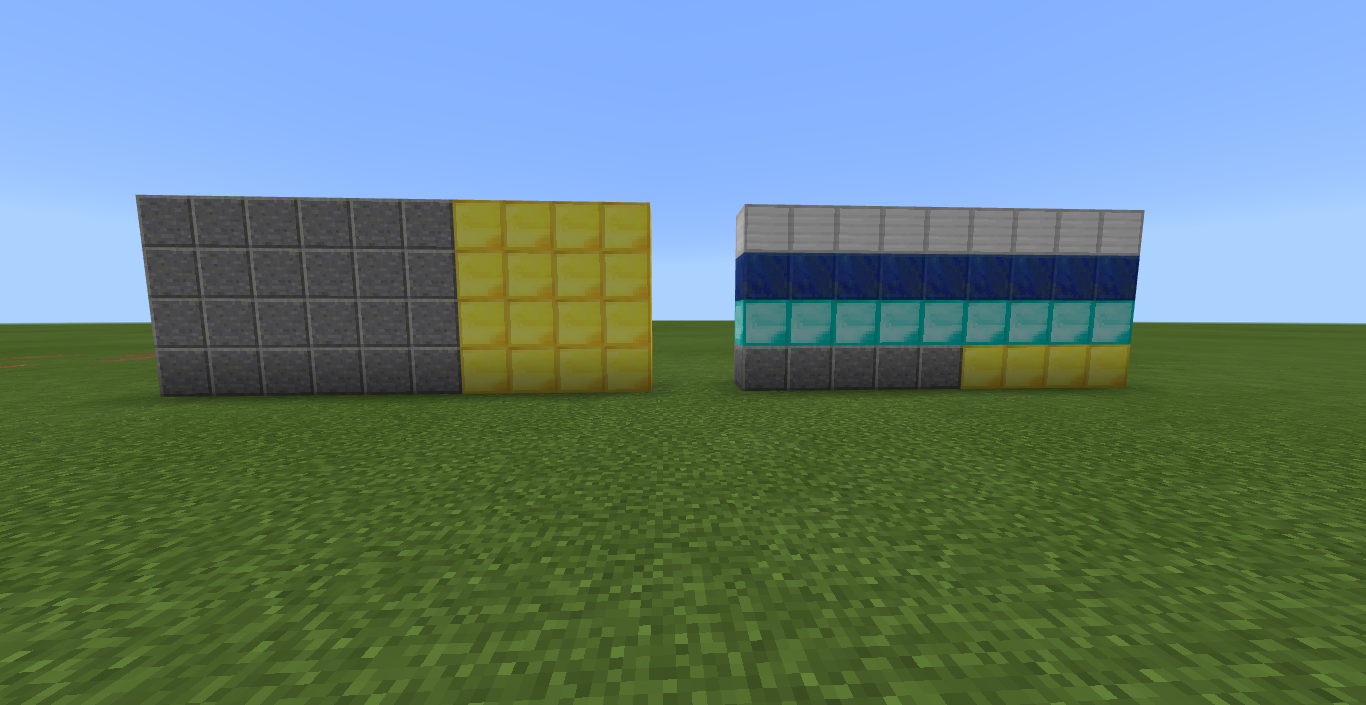 (AxB)+(AxC)
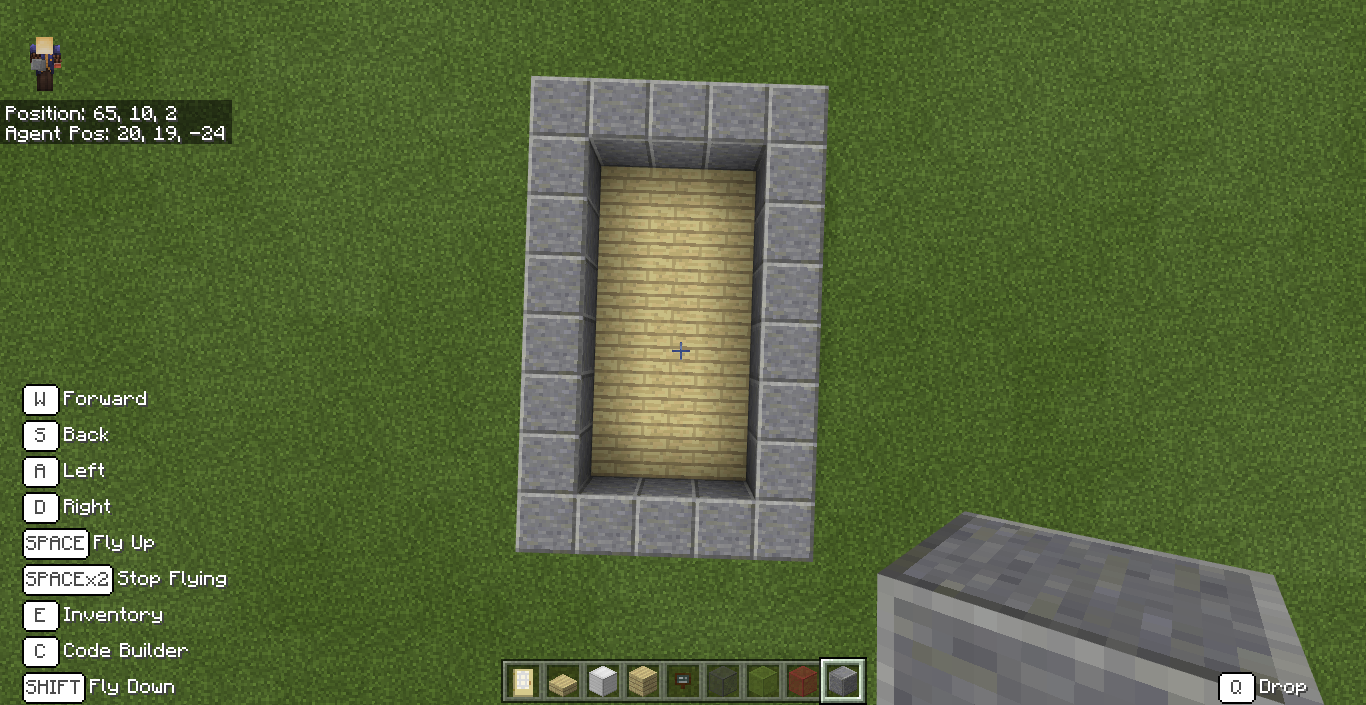 What is the perimeter of this home?
8+8+5+5=26
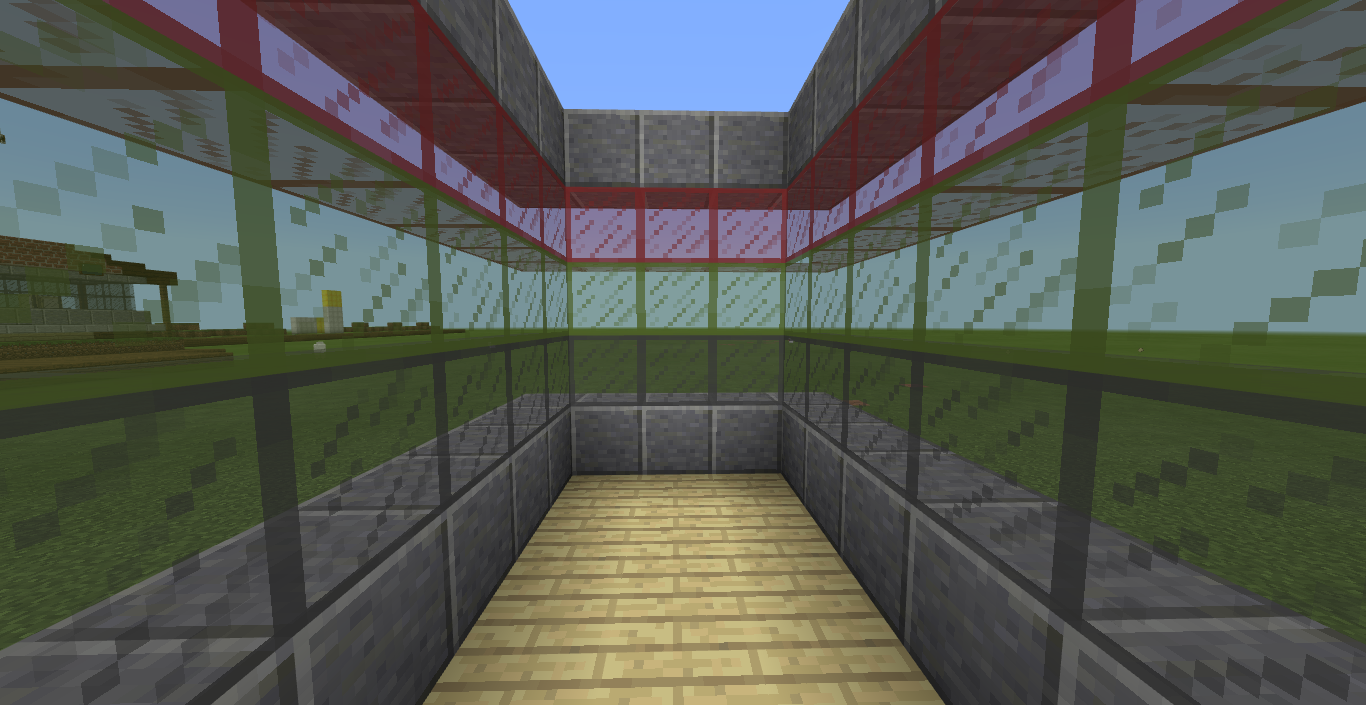 To build the walls just stack up loops of the perimeter, use glass loops for windows. DON’T COUNT THE FLOOR.

How many blocks are in the walls?
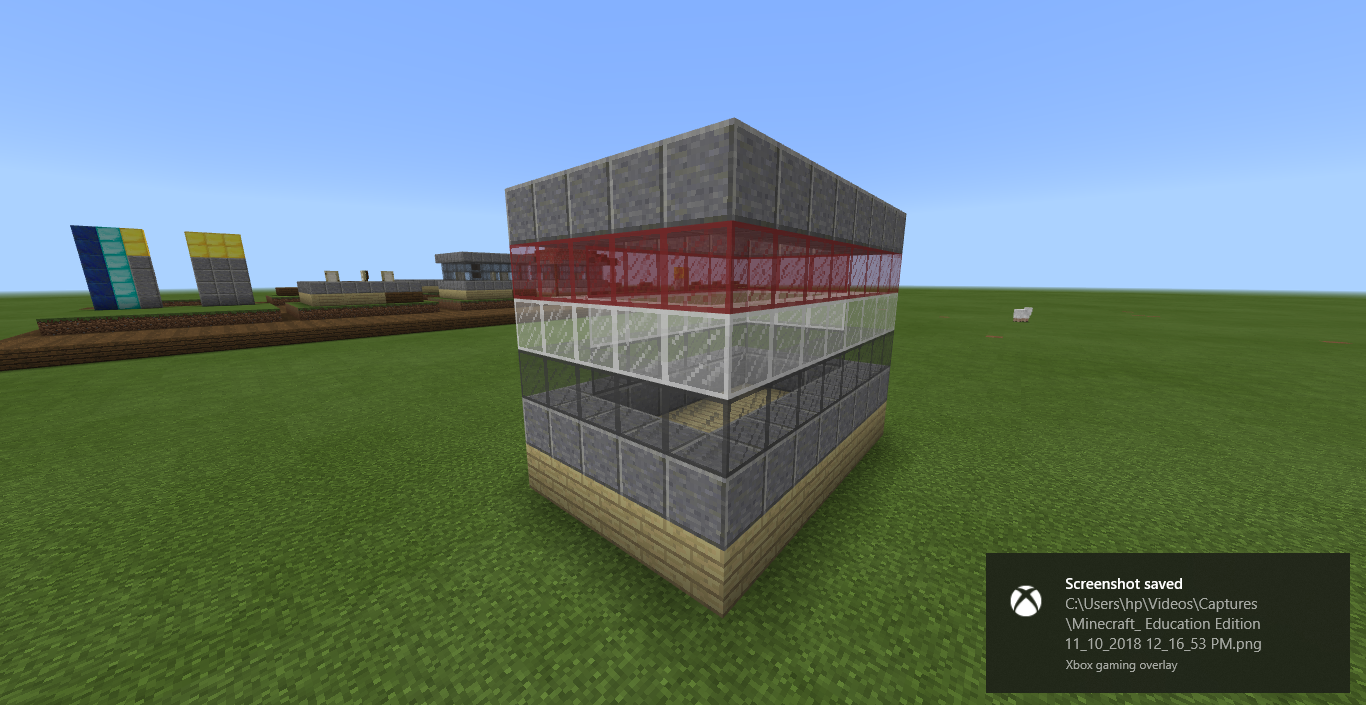 26+26+26+26=64
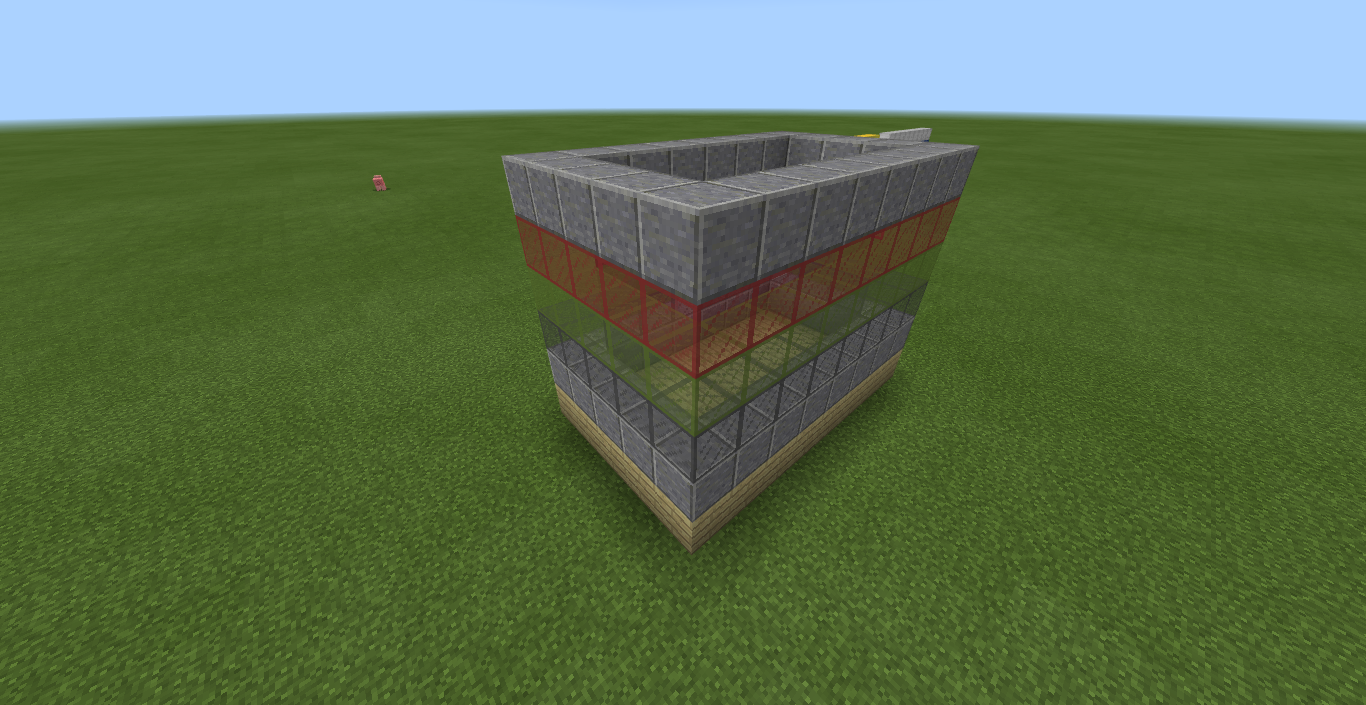 Why do the walls equal perimeter x height?

Walls=PxH
The Big Idea: 


Math is needed to create buildings and measuring the area and perimeter of shapes are its tools.